Motivation for the Scenario ADE
Interactive optimization for early-stage urban planning
7.12.2017
CityGML workshop
Nils Schüler
Sébastien Cajot
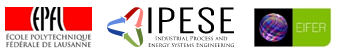 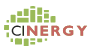 Early-stage urban planning
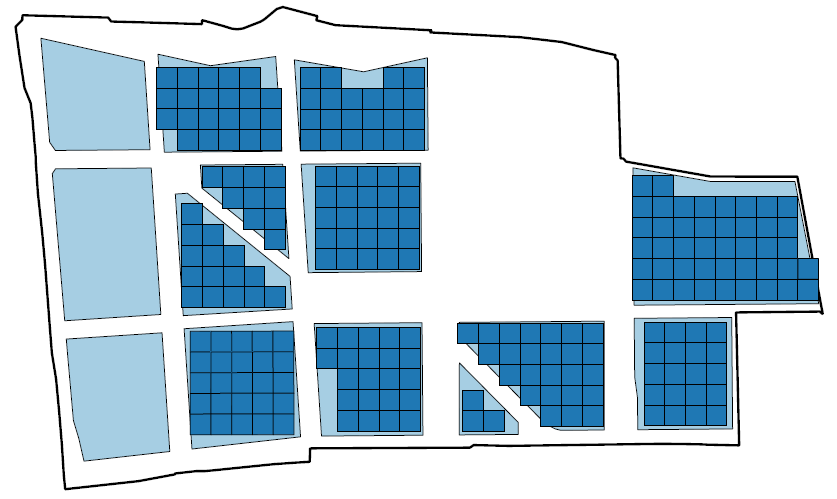 Early-stage urban planning
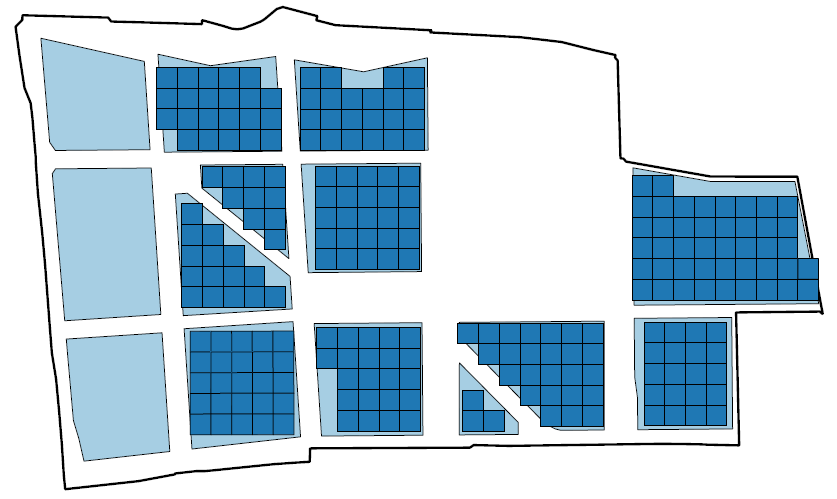 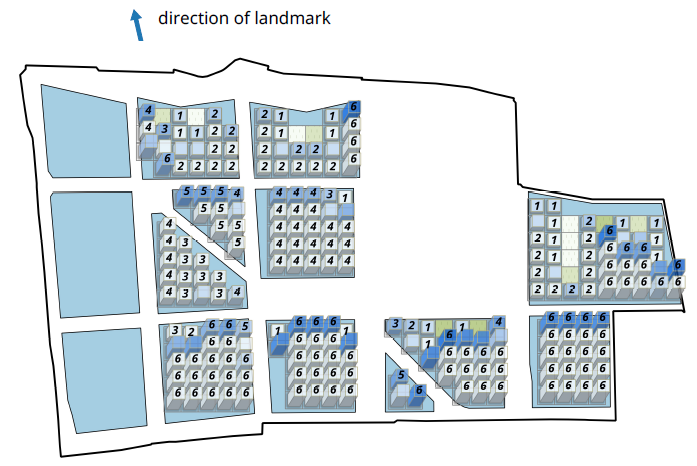 Practice of urban planning
Alternative-driven
Value-driven
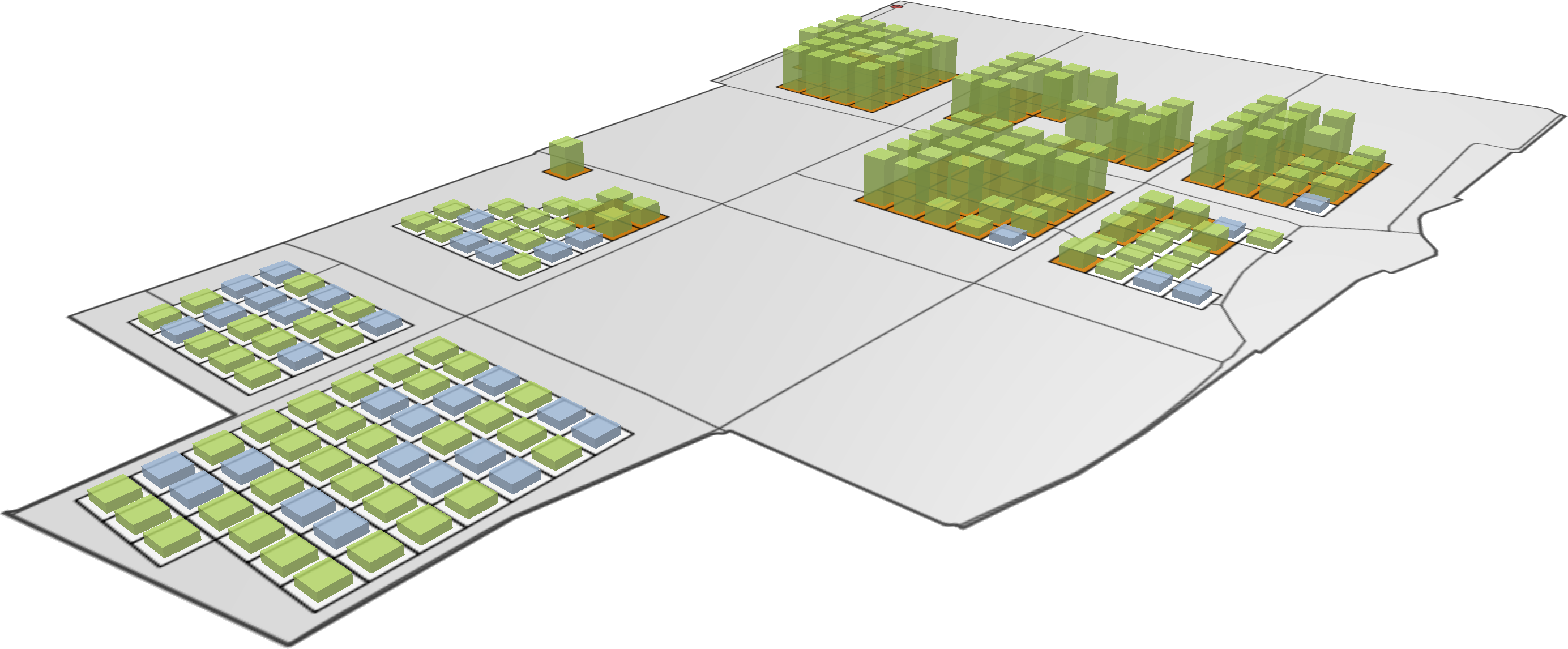 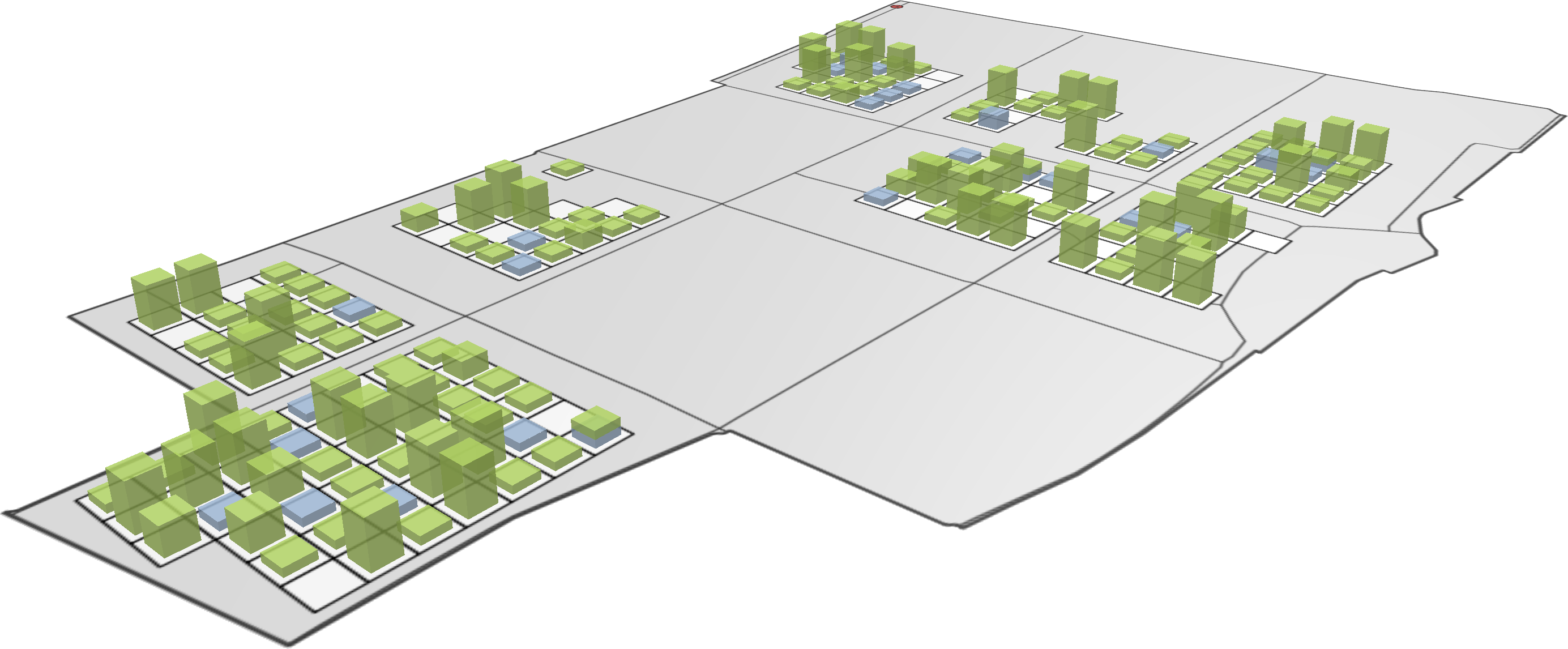 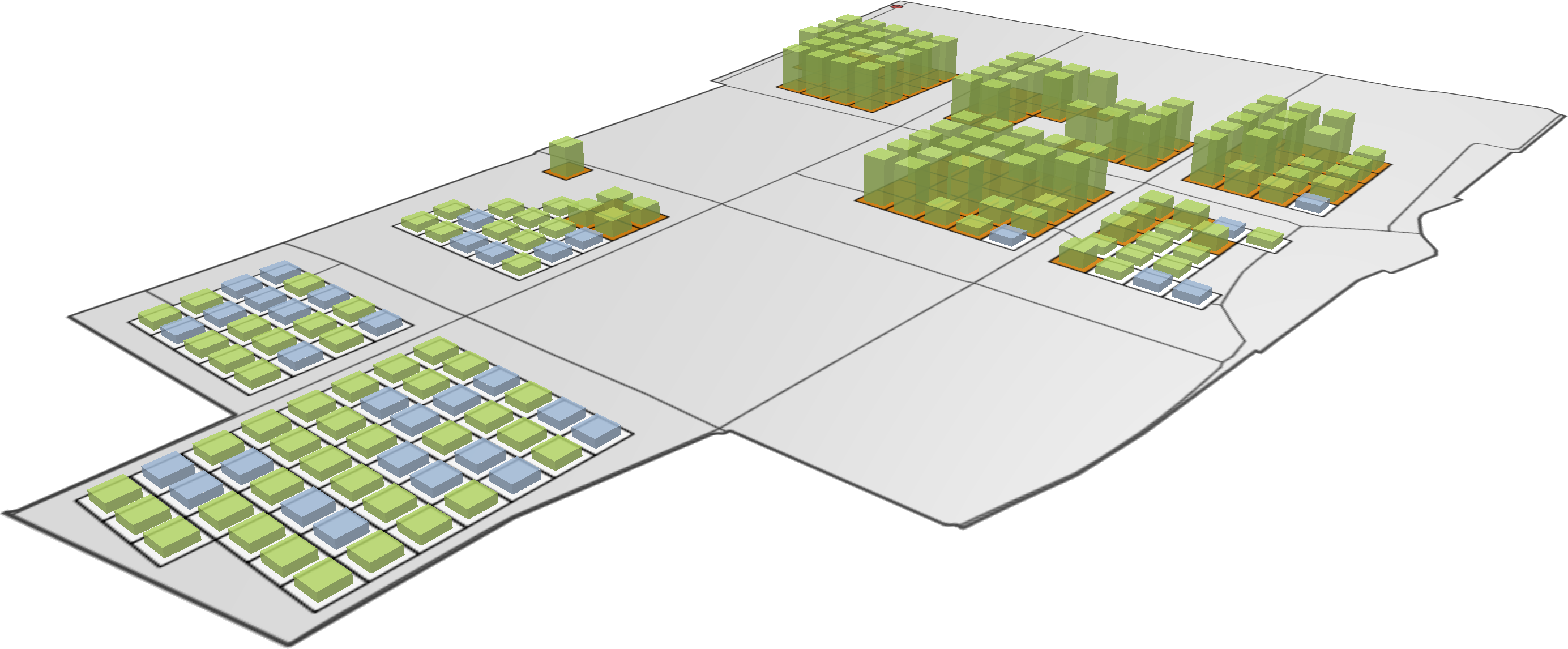 Alternative
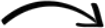 SOC
ENV
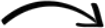 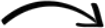 ENER
FORM
Values
ECON
[Speaker Notes: Alternative driven]
Interactive optimization
optimized results
interaction
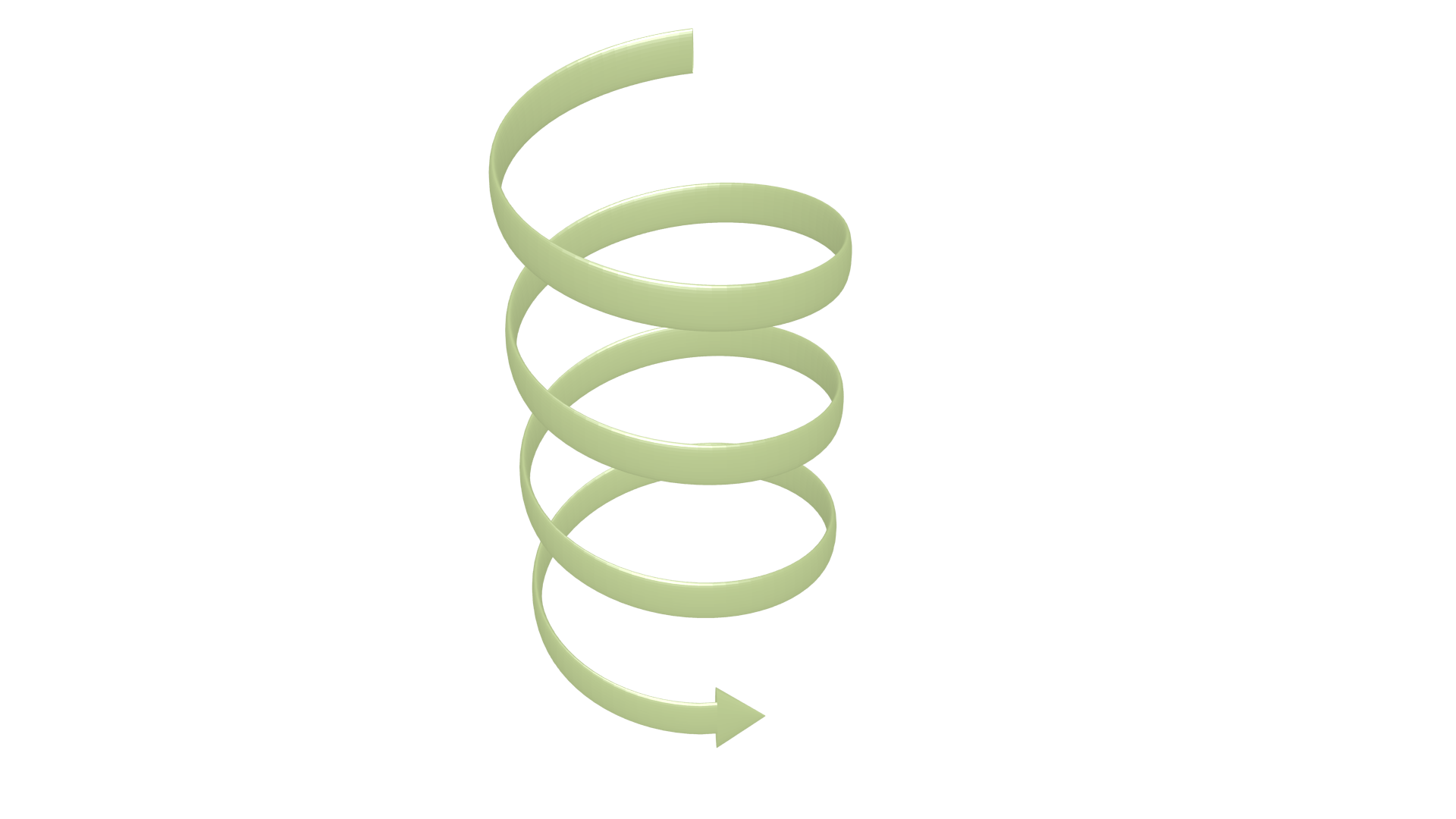 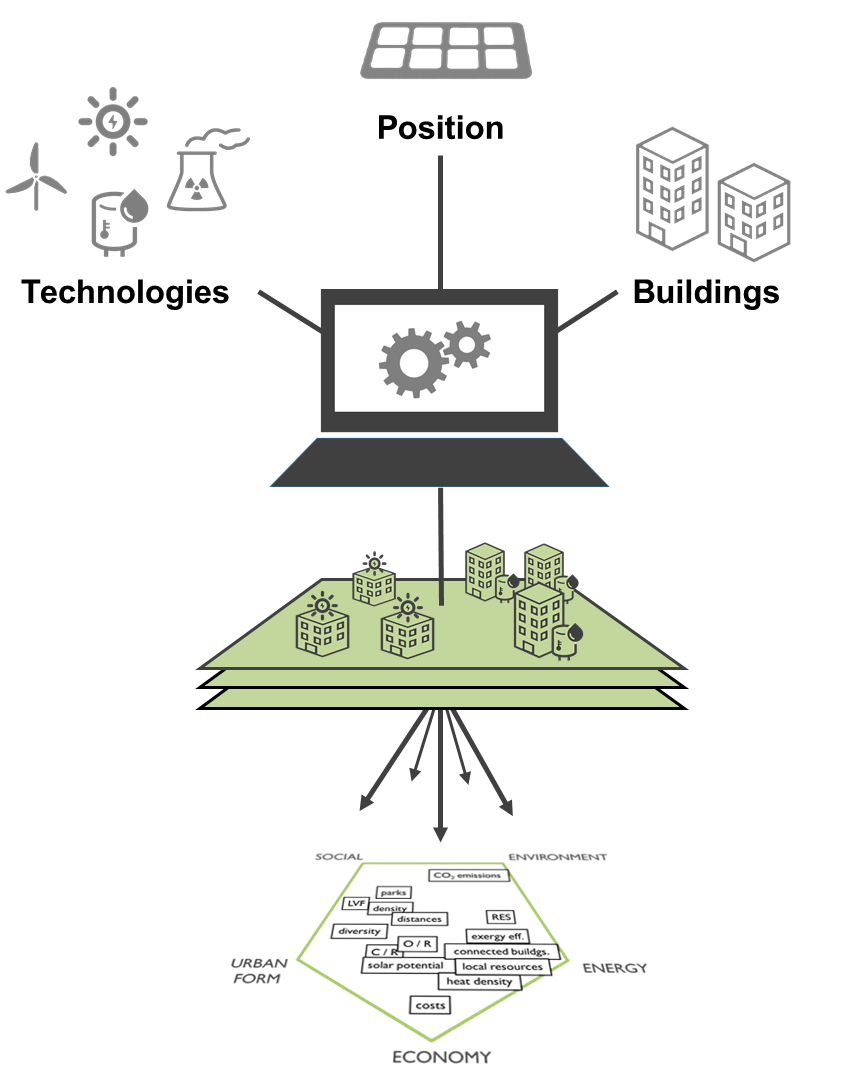 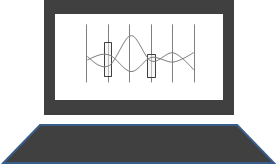 optimisation
user preferences
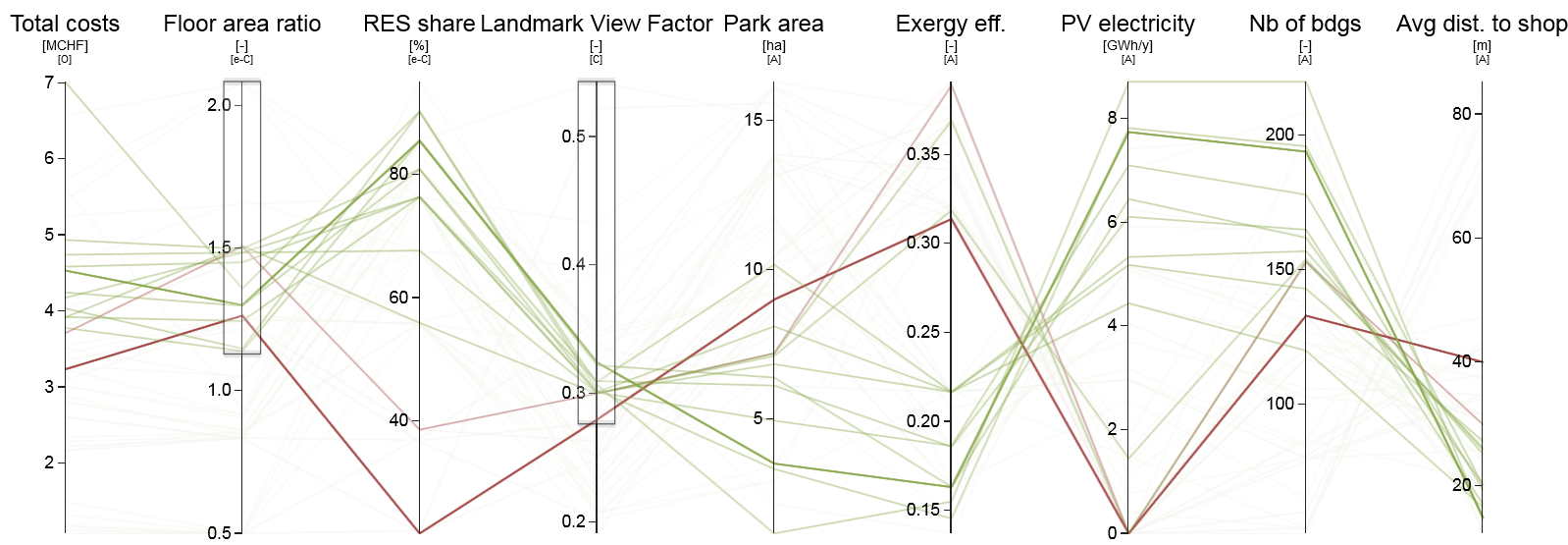 i
o
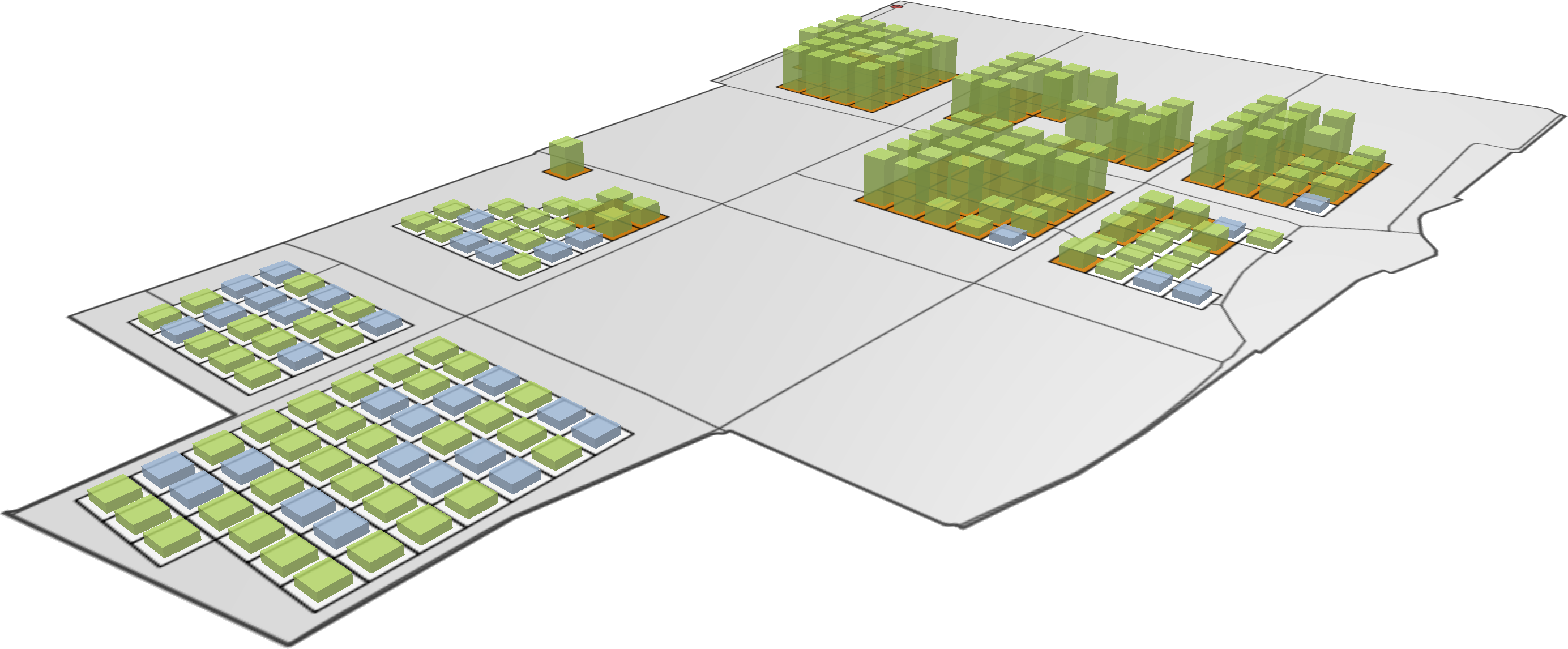 i
user-driven
o
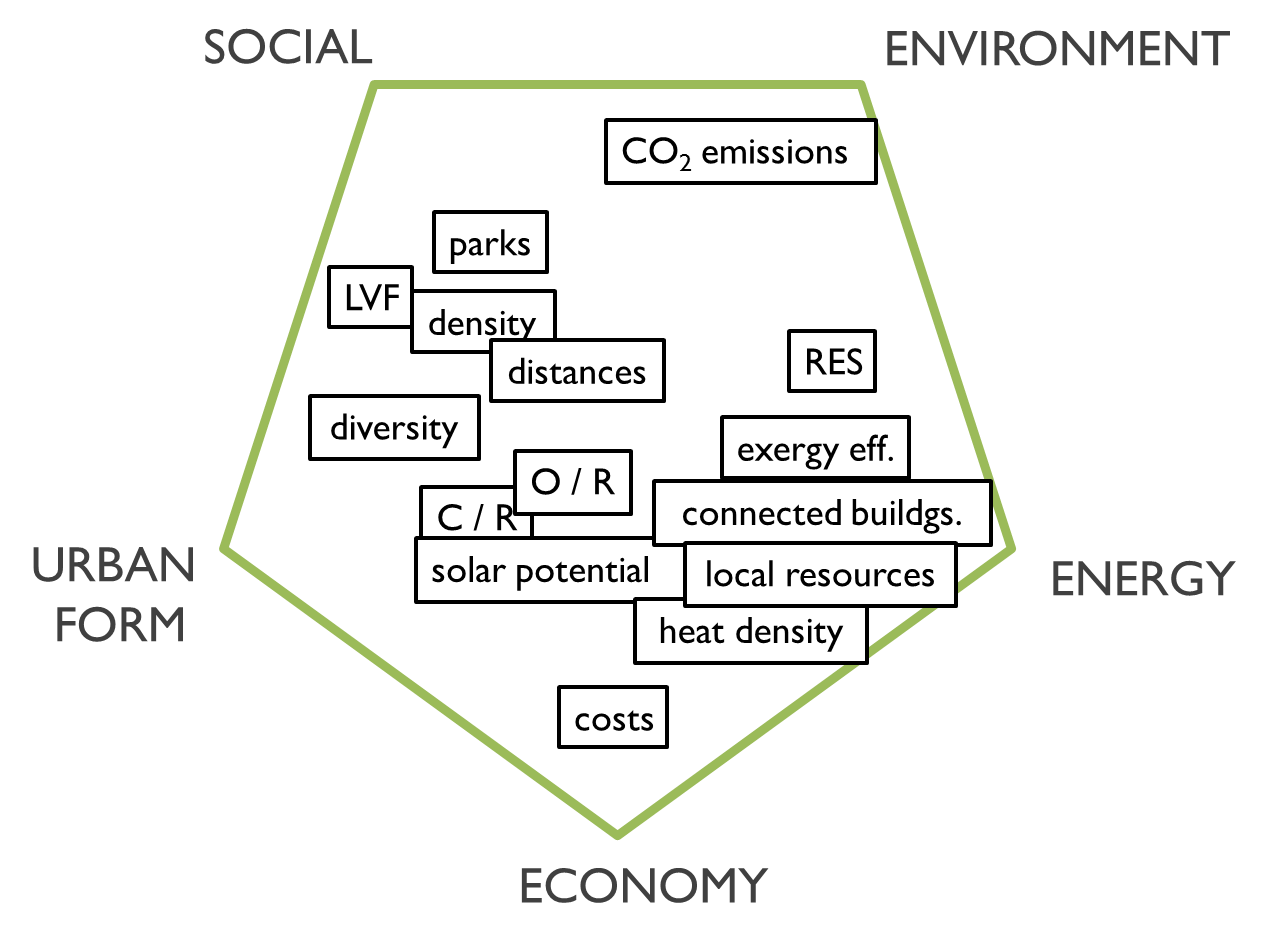 computer-driven
i
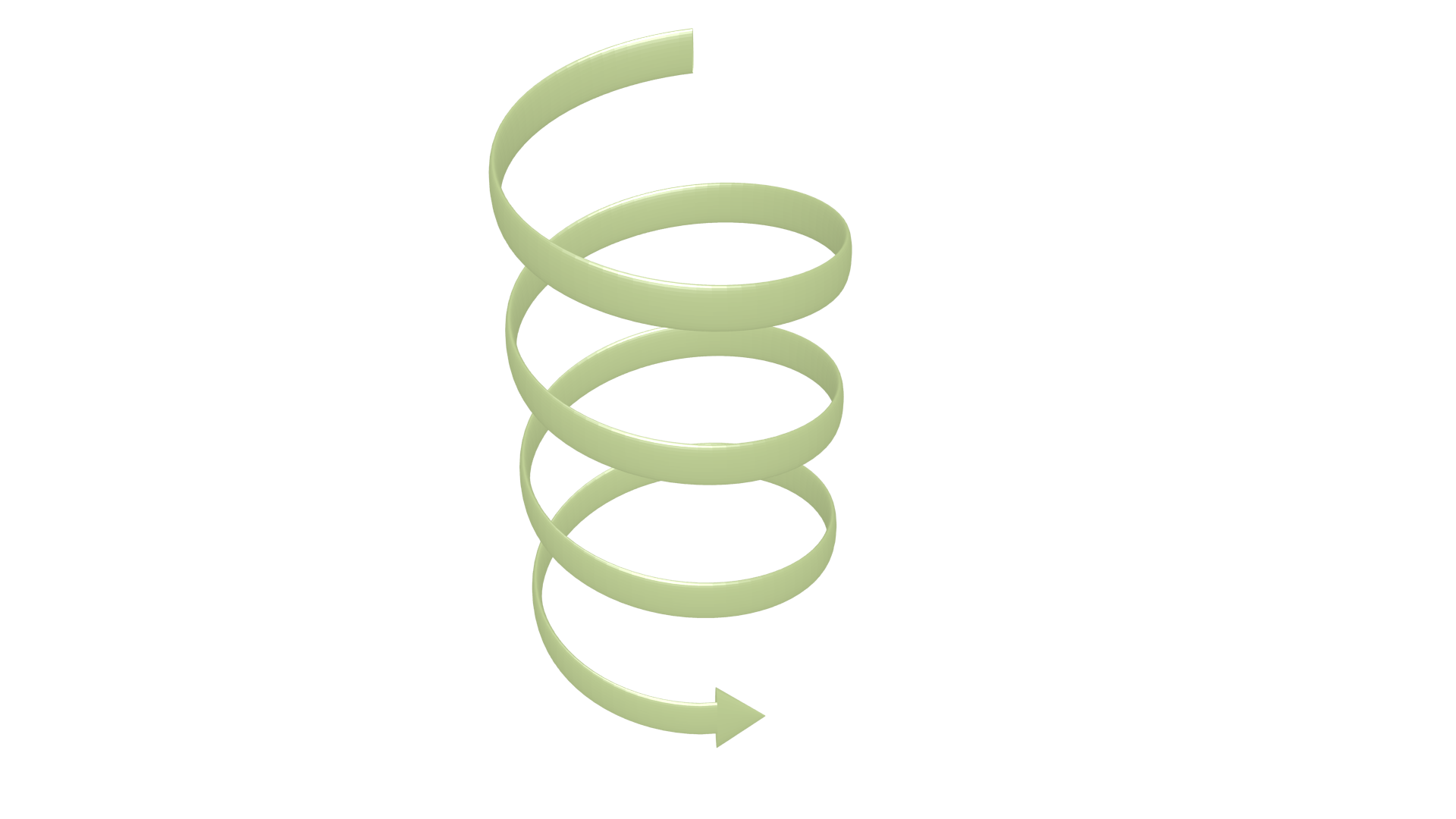 Decision
How it works
www.urbio.ch
Style